WA105: Order Status IFAE
Thorsten Lux
PMT Shipment
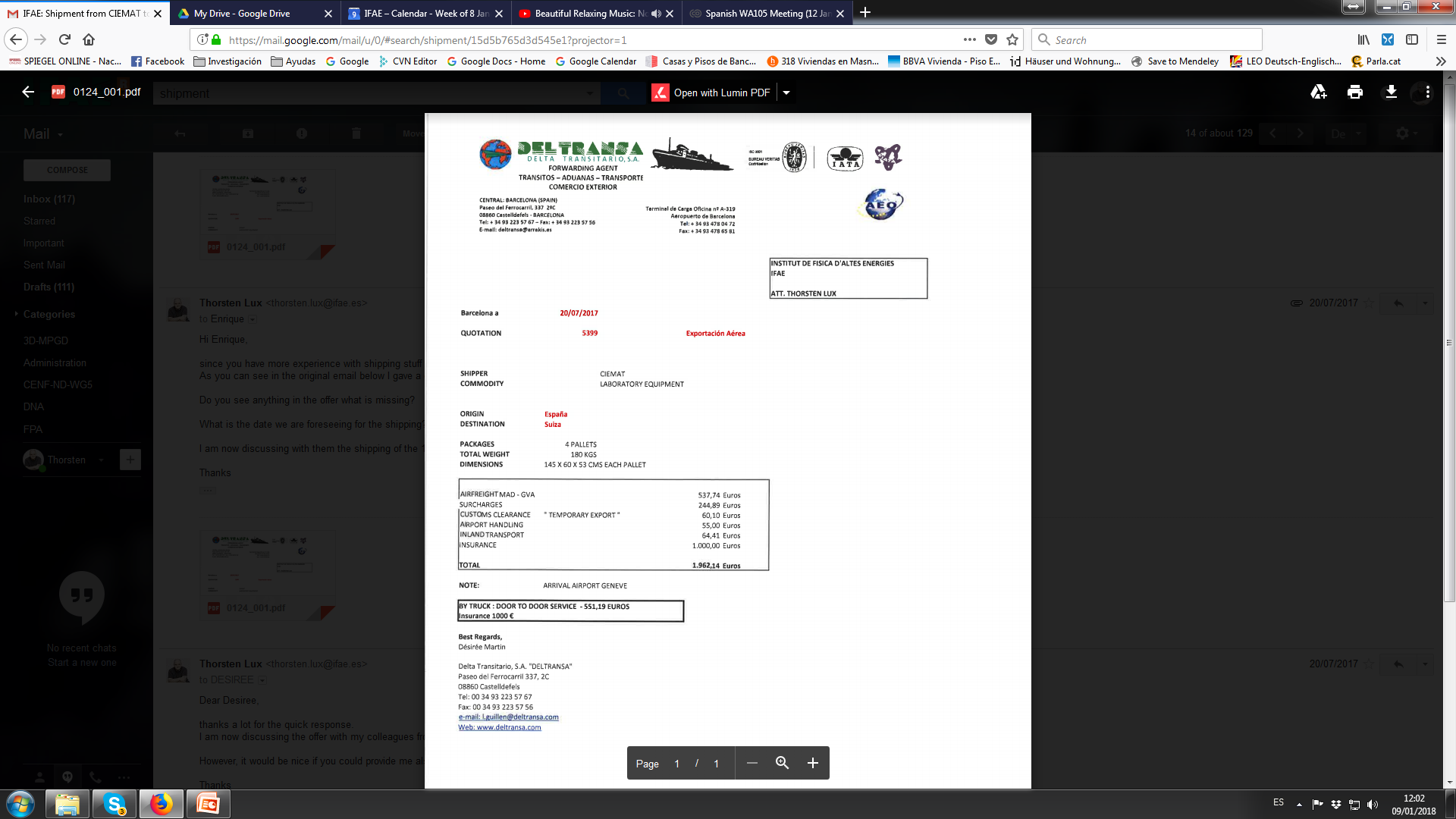 Carrier identified
First offer received last summer
Only new quotation will be needed 
Acrylic plates to protect photocathode surface and TPB coating during transport and storage already at IFAE
TPB Coating
Until new schedule update still foreseen for April/May 2018
Has to be done this year!
TPB provider identified: Sigma-Aldrich
New offer need to be  requested
Short delivery time (at least the last time)
5 g cost 230 Euro => will need probably 50-60 g
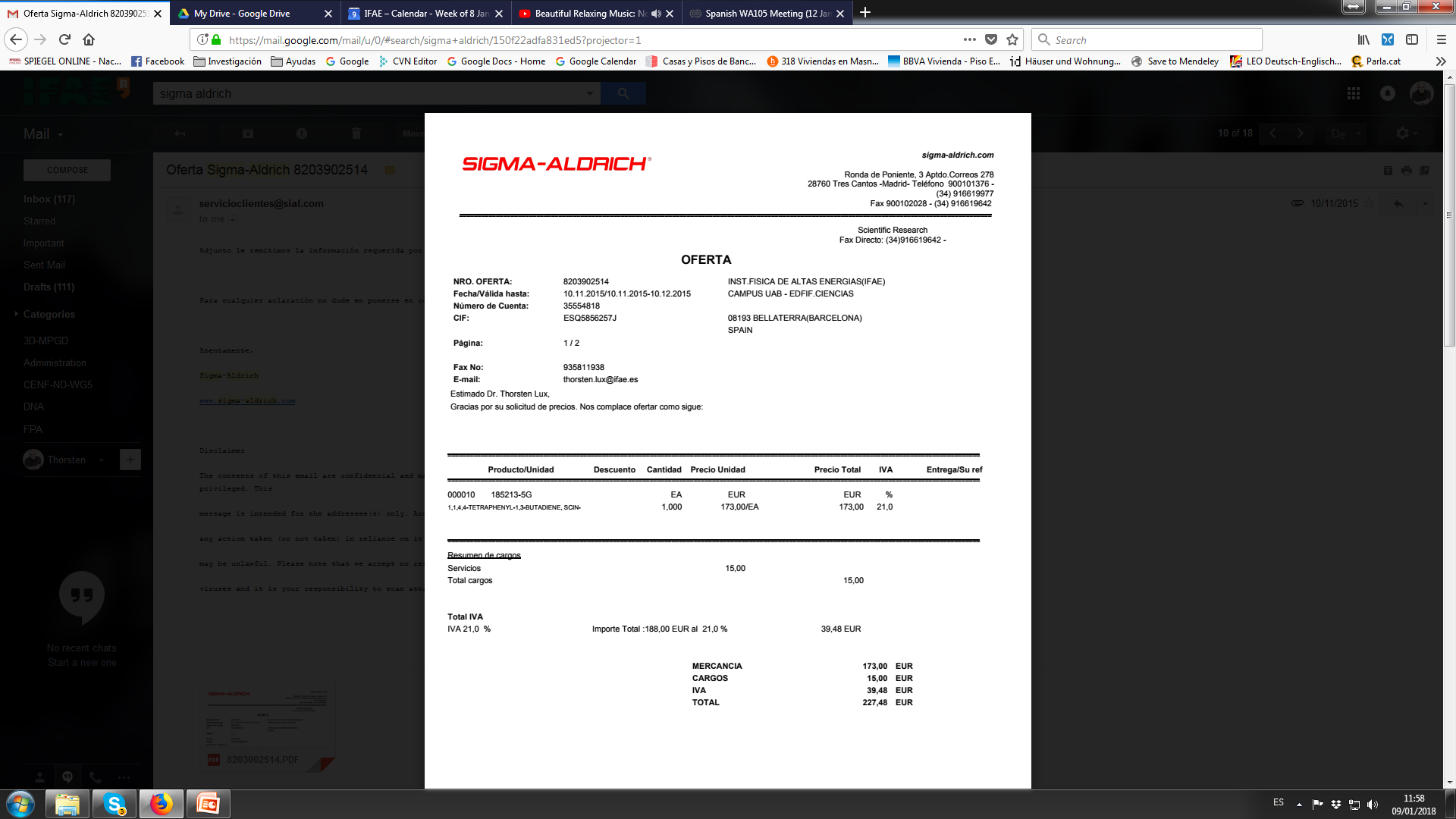 SHV for Instrumentation Flange
36 SHV feedthroughs (242-SHVDF50 from Allectra) for PMT HV following web page 405 Euro each
Not clear who will produce flange
Bern told me Allectra but Sebastien told me that this is not guaranteed
Waiting for Sebastien to give input for order
Told me that flange is his smallest problem in respect of possible delay
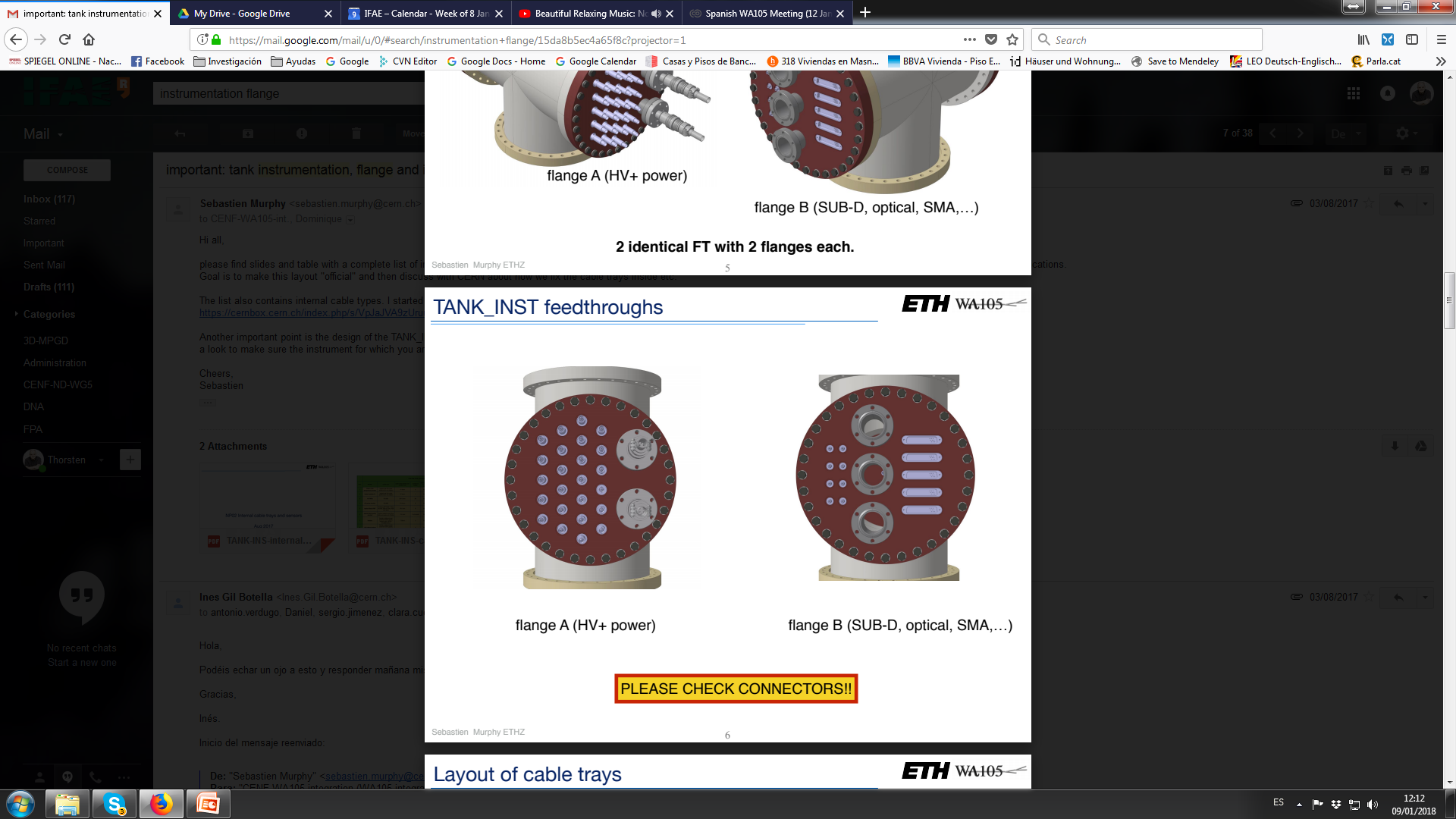 PMT HV Cables
36 PMT HV cables needed with singled sided SHV connector
2 Options: RG-303 or HTC-50-3-2
RG-303 used in Double Chooz and inside cryostat but very expensive
HTC-50-3-2 standard, red CERN HV cable much more cost effective 
Attenuation length similar for both as Antonio measured
Currently planning to use HTC-50-3-2, also for cost scaling to final detector
Base material will be ordered from CERN store and then assembled at IFAE
Waiting for input from Yann-Axel for length => exact cable routing still not defined
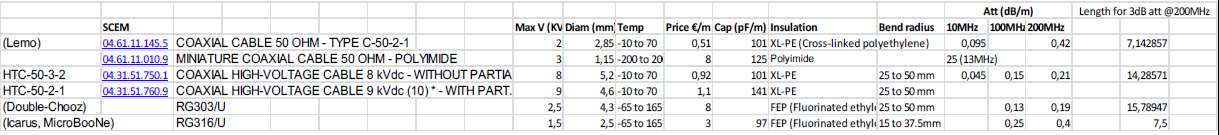 Optical Fibers
Various fibers were tested
Favorite fiber diameter currently 400 or 600 um
Tubing probably stainless steel with black sheath => still to check bending radius with Thorlabs
Length still not defined => as for PMT HV cables waiting for final routing from Yann-Axel
For tests at CIEMAT some fiber samples are available
Final fibers will be probably ordered afterwards ( about 220 Euro per piece)
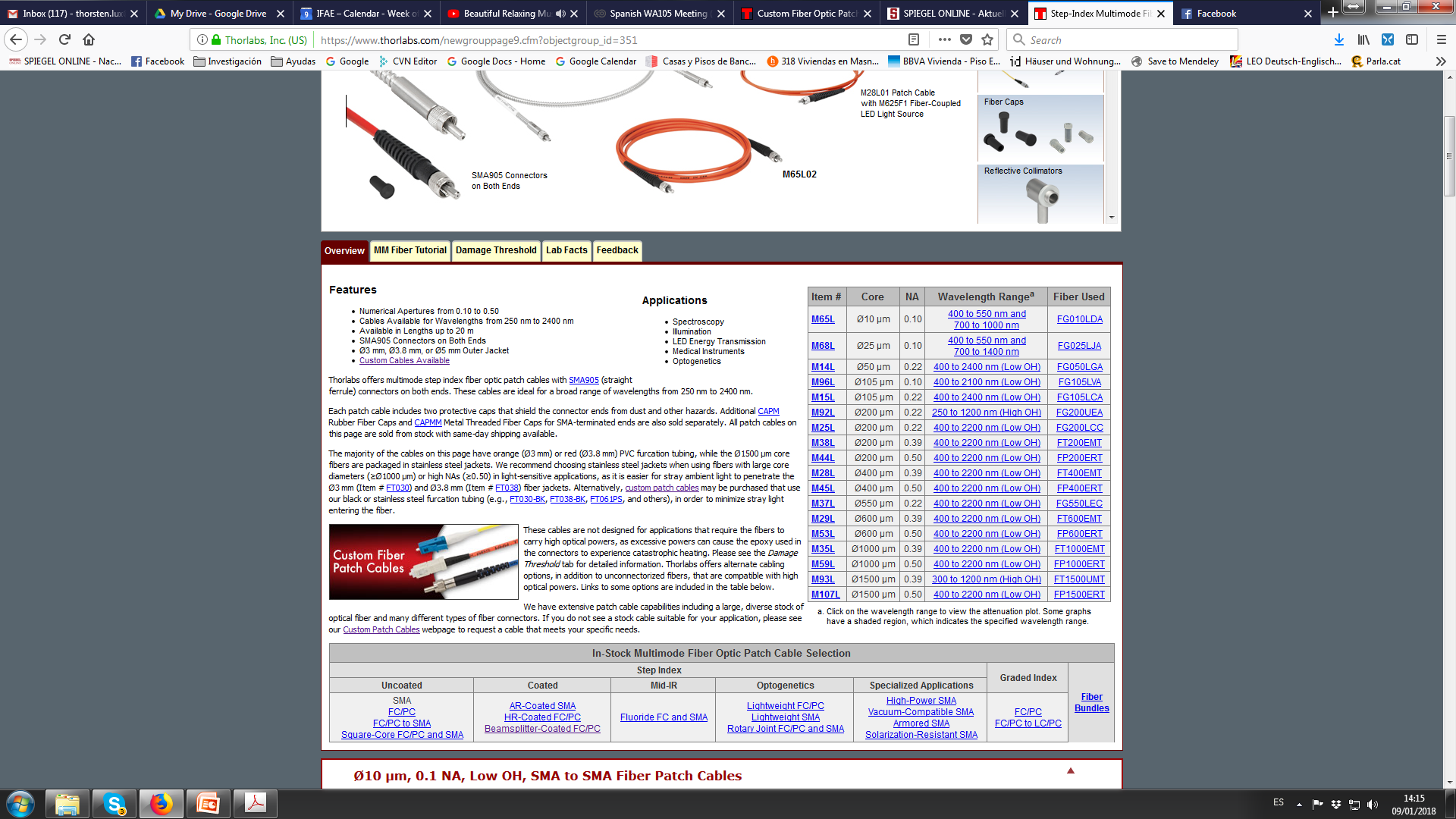 Summary
PMT TPB Coating at CERN:
Shipment prepared and can be launched when needed
TPB supplier found and order can be placed when necessary
SHV connectors for instrumentation flange: waiting for Sebastien
PMT HV cables: pieces and their providers identified but waiting for input from Yann-Axel
Provider of optical fibers identified => some more tests needed and waiting for input from Yann-Axel
Manpower: 1 mechanical technician for PMT installation